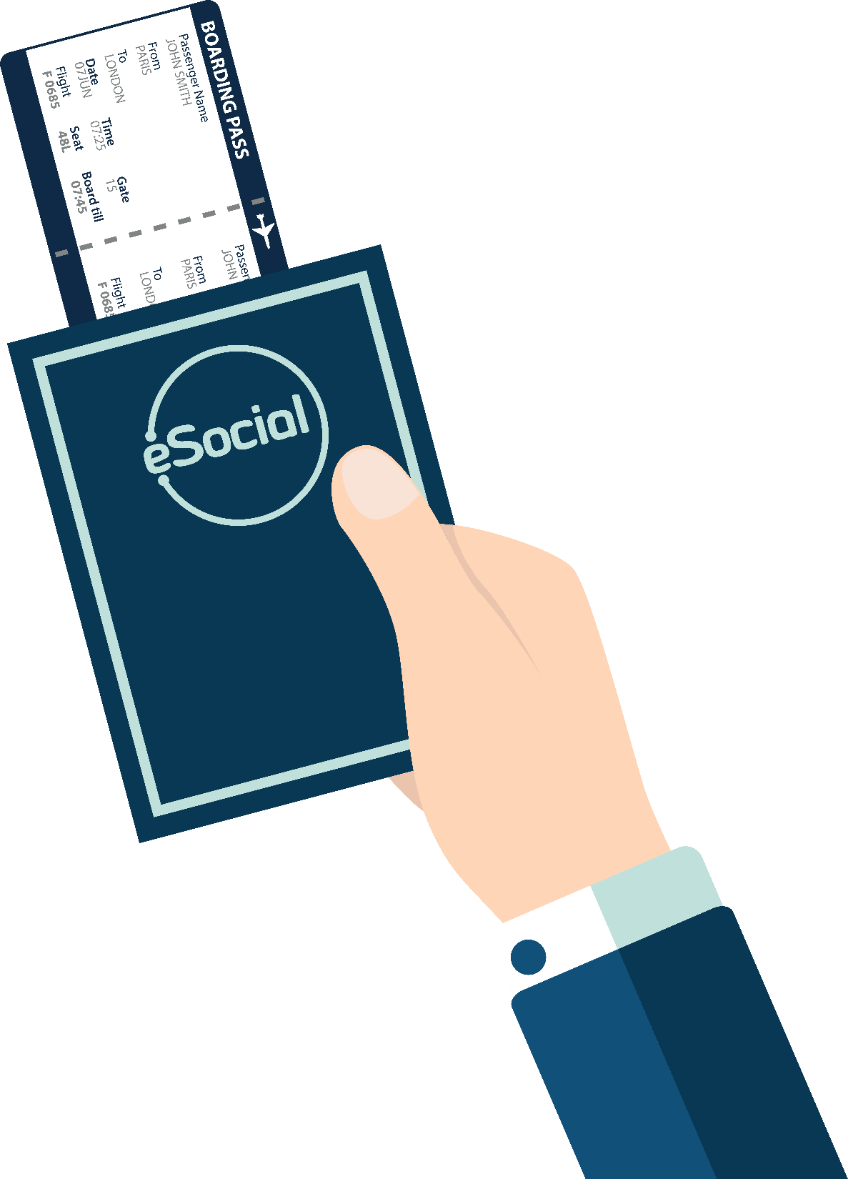 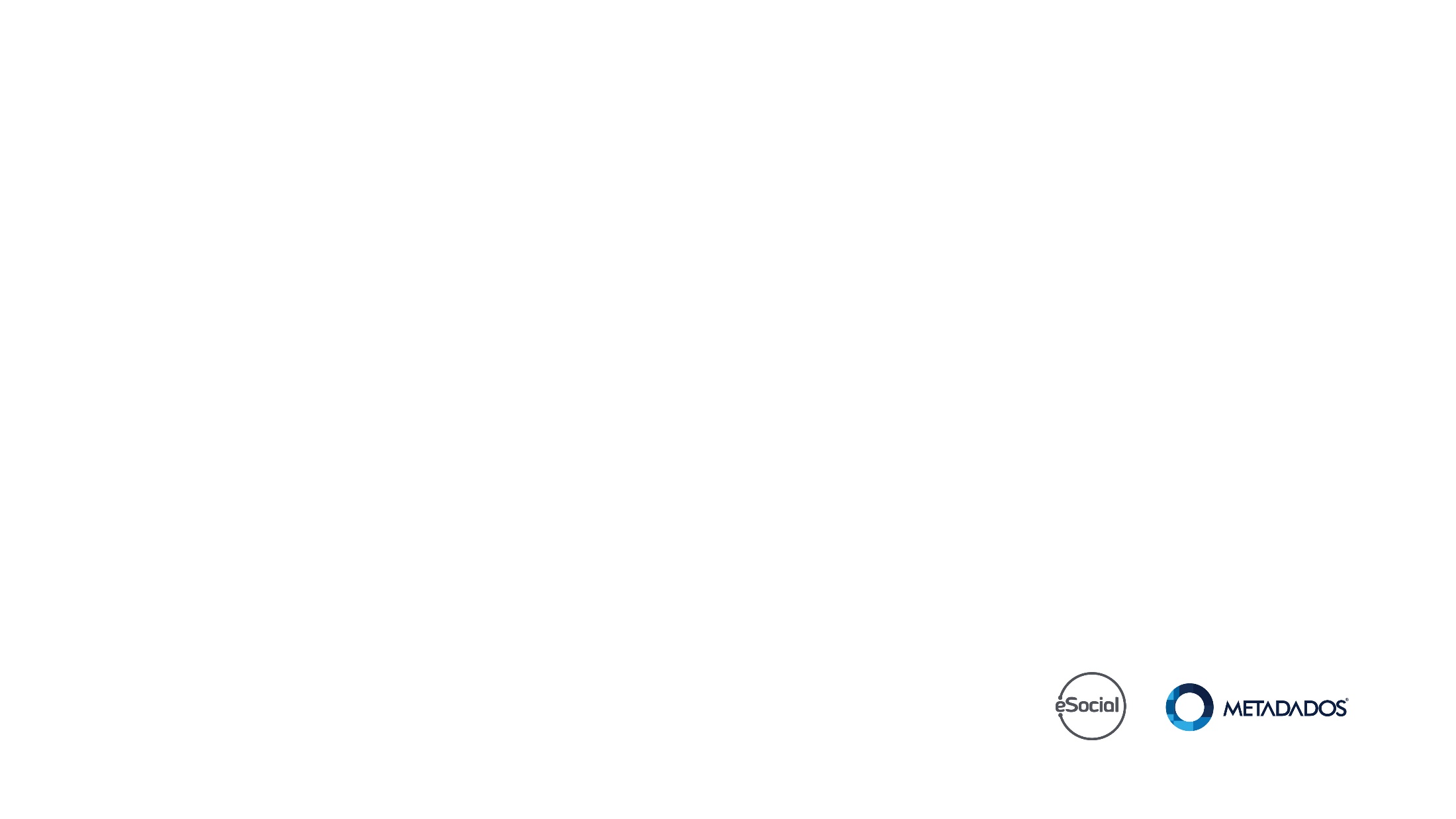 DCTFWeb
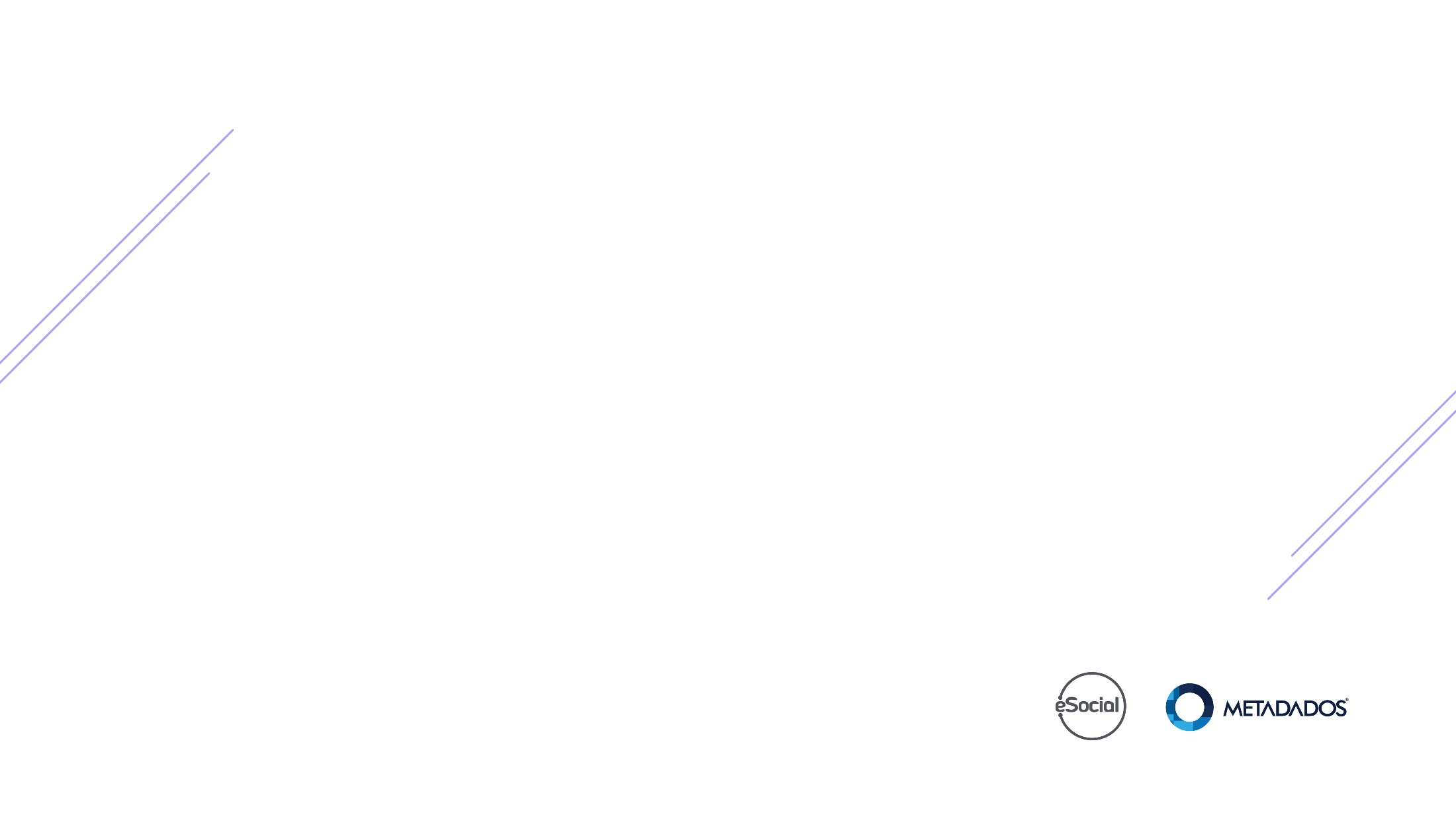 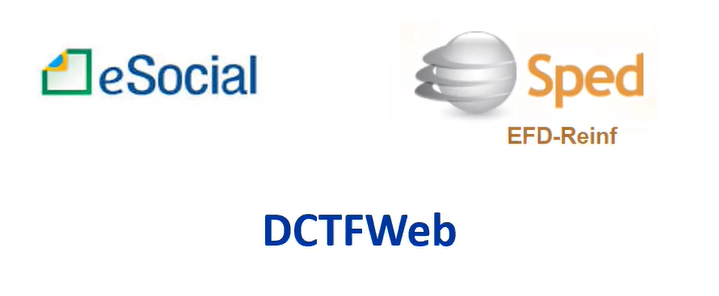 Tipos x prazos de entrega x obrigação mensal
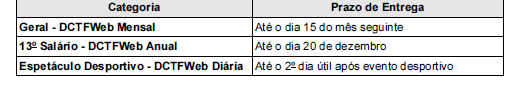 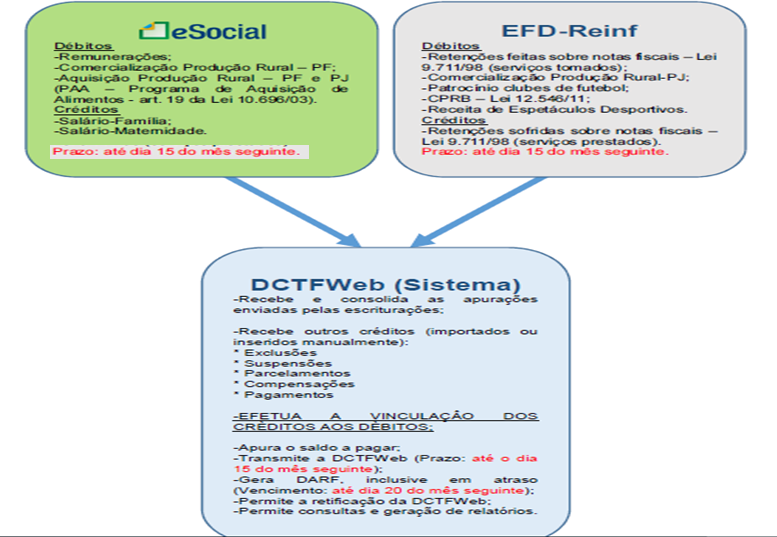 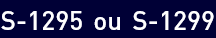 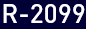 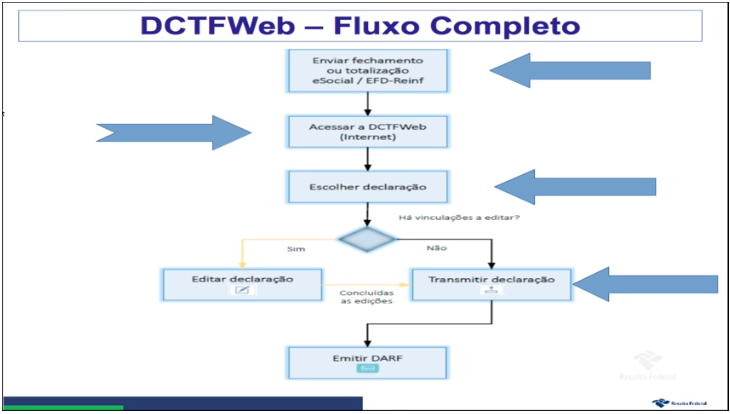 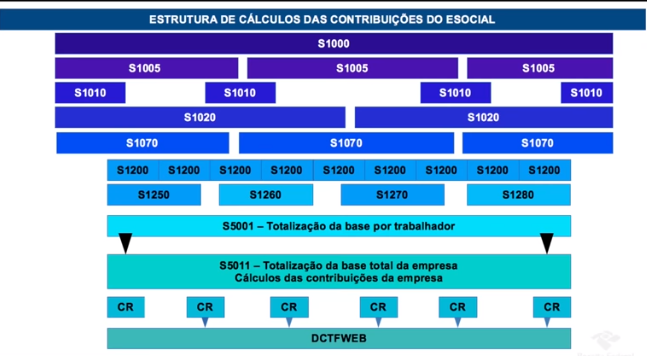 Tela inicial da DCTFWeb
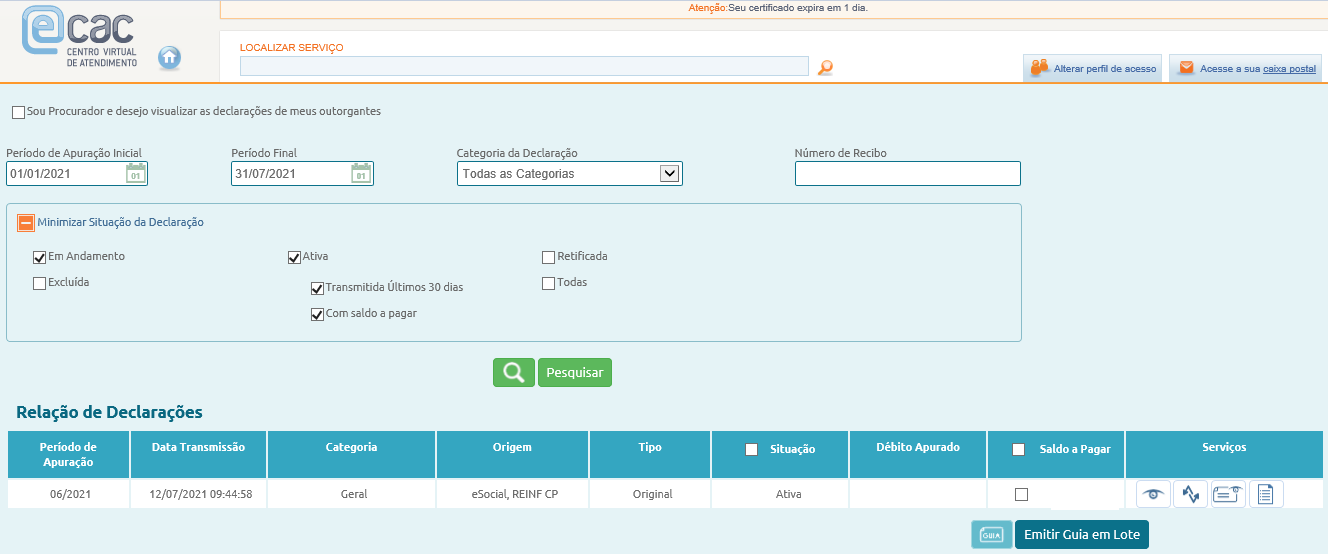 Serviços da DCTFWeb
Visualizar;
Retificar;
Visualizar recibo;
Visualizar extrato de processamento.
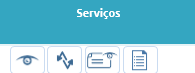 .
Quando possui obras, antigo 155 do SEFIP
Detalhamento do CNO
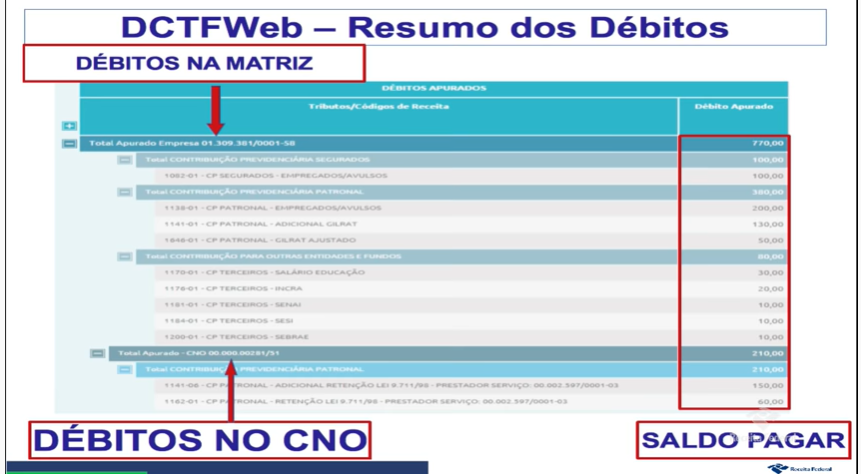 Como vincular exclusão que o débito já foi objeto de lançamento de ofício pela RFB
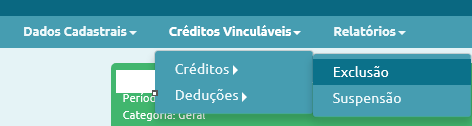 https://www.youtube.com/watch?v=EfT2kN7nb6o
Como vincular a suspensão referente processos? 
Exceto decisão definitiva 90.
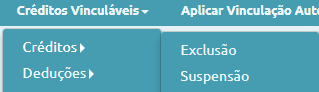 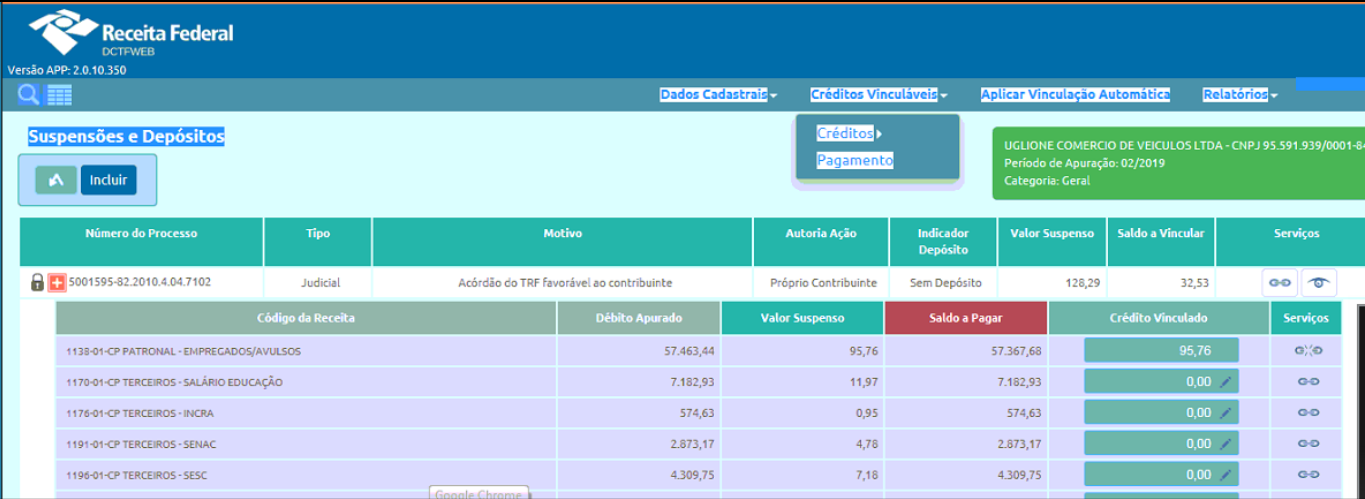 Abater Dcomp – nesta função você consegue importar créditos oriundos da PER/DCOMP Web
Exemplos:
Saldo de créditos de compensações de retenções de NF de meses anteriores.
Contribuição Previdenciária paga a maior anter.
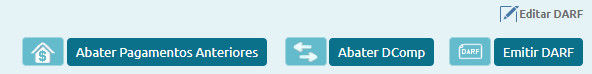 Nos casos de retificação você pode abater pagamentos anteriores e gerar DARF complementar
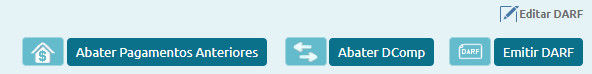 Empresa vai recolher somente segurados?
Transmita a DCTFWeb para habilitar a função editar DARF.
DARF parcial como fazer, clique em Editar DARF.
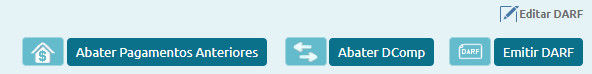 É possível utilizar a sobra de salário-família e salário-maternidade para compensar débitos de meses posteriores?
Não. Os créditos de salário-família e salário-maternidade serão objeto de dedução/aproveitamento na DCTFWeb do período a que se referem. 
Caso sobre saldo, o mesmo não pode ser objeto de compensação nos meses seguintes. 
O contribuinte poderá fazer o pedido de reembolso utilizando PER/DCOMP WEB.
DCTFWeb Sem Movimento
 
Após a transmissão do eSocial (S-1299) ou da EFD-Reinf (R-2099) sem movimento, irá gerar automaticamente a DCTFWeb sem movimento, disponibilizada no portal e-CAC, que ficará na situação "em andamento" para fazer a transmissão.
 
.
DCTFWeb Sem Movimento
 
DCTFWeb sem movimento, deve enviar todo mês?
Não. A DCTFWeb sem movimento deve ser enviada no início da obrigatoriedade e depois em janeiro de cada ano.
DCTFWeb Sem Movimento

Para as empresas que tem informação de eSocial, mas não tem dados para entrega da EFD-Reinf, como fica a DCTFWeb?
Nesse caso, a DCTFWeb será gerada somente com as informações do eSocial, não necessitando da EFD Reinf.
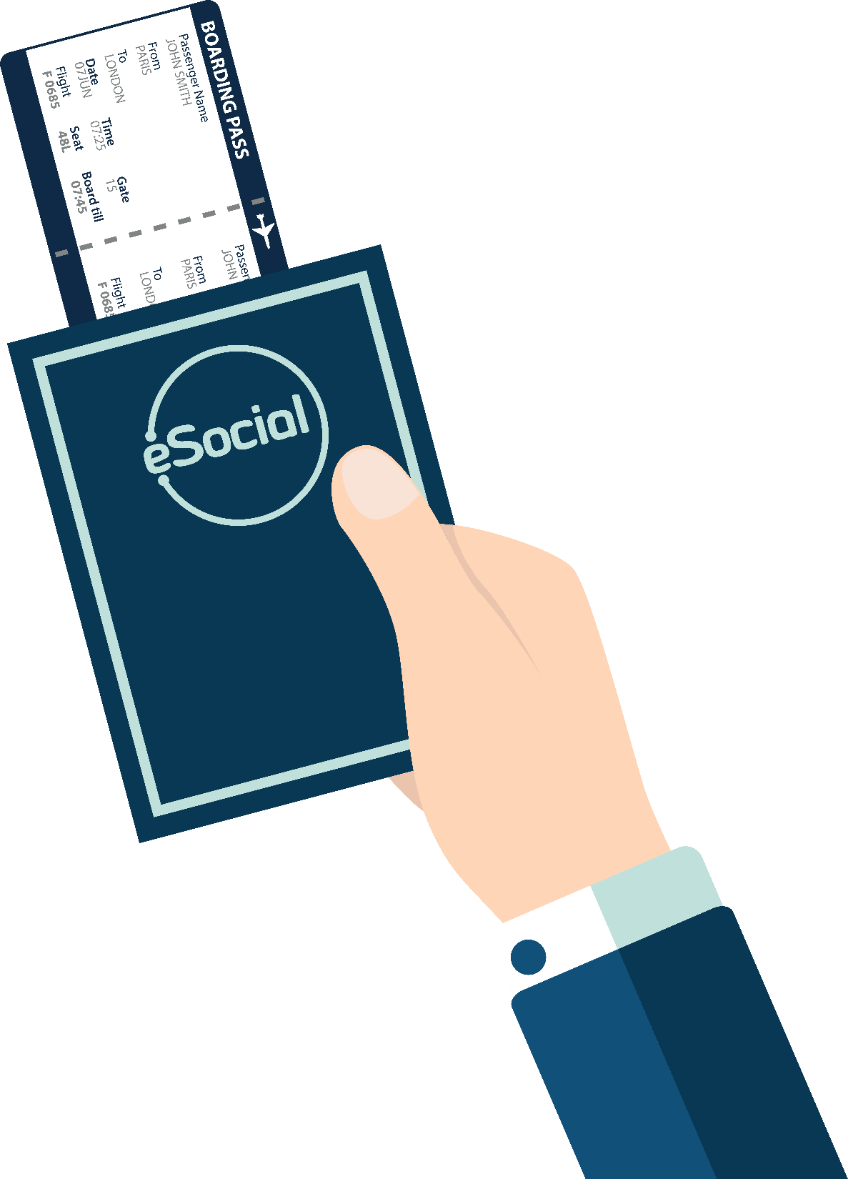 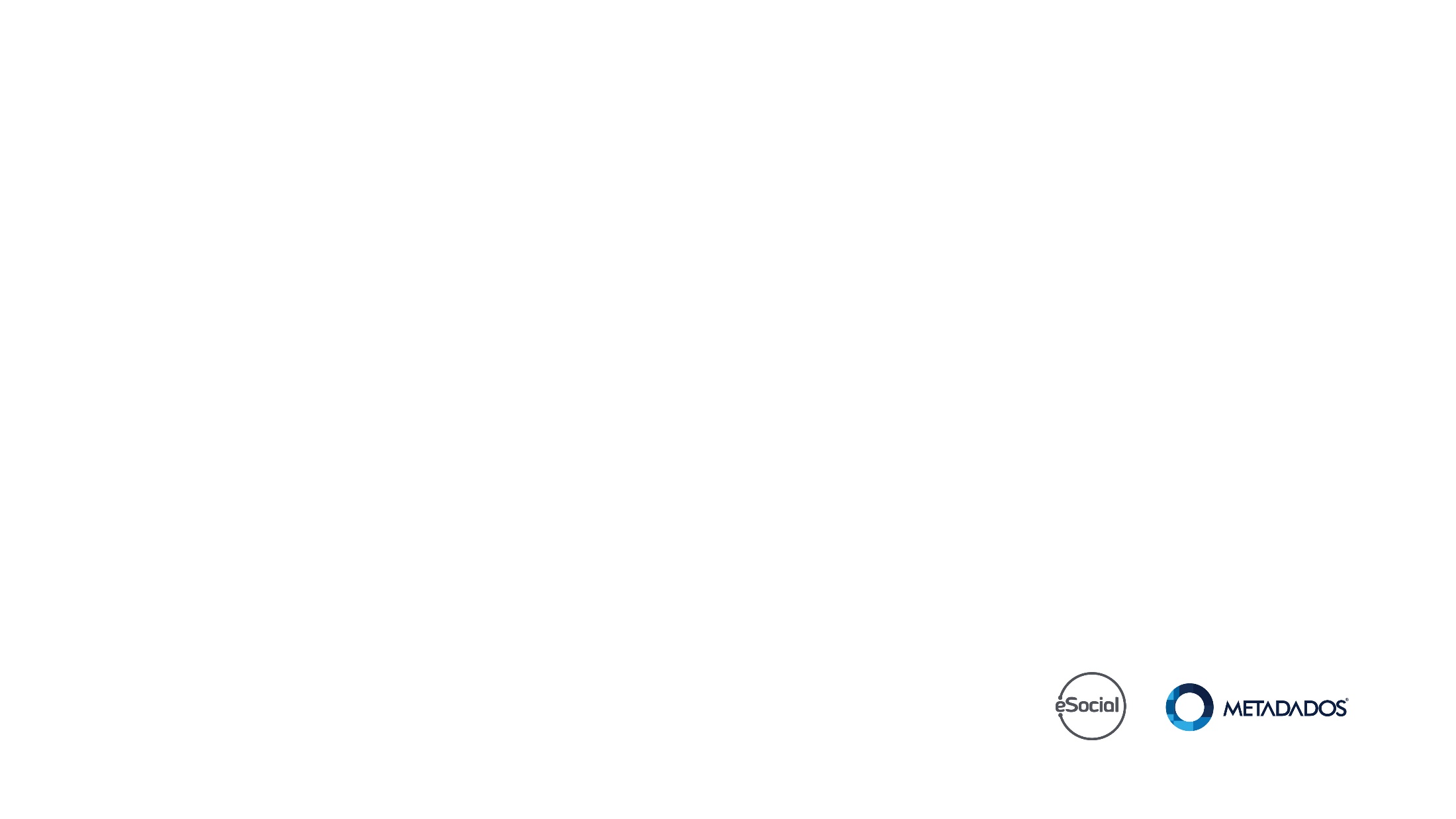 Dicas e responsabilidades
Mesmo tendo o PRPF optado pelo recolhimento da contribuição sobre a folha de pagamento.
A contribuição devida ao SENAR continua sendo recolhida sobre a comercialização de sua produção. 

Este recolhimento não é feito pelo eSocial/DCTFWeb. Ver ADE RFB Codac nº 0001/2019.
Não podemos esquecer que agora tudo estará mais claro e transparente e temos regras de validação e uma legislação a seguir.

O empregador deve ter claro sobre os riscos e a responsabilidade das informações.

Se necessário busque uma orientação com o setor jurídico de sua empresa.
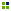 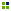 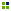 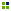 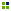 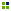 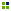 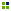 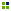 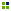 Dúvidas DCTFWeb consulte aqui
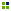 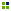 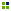 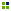 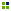 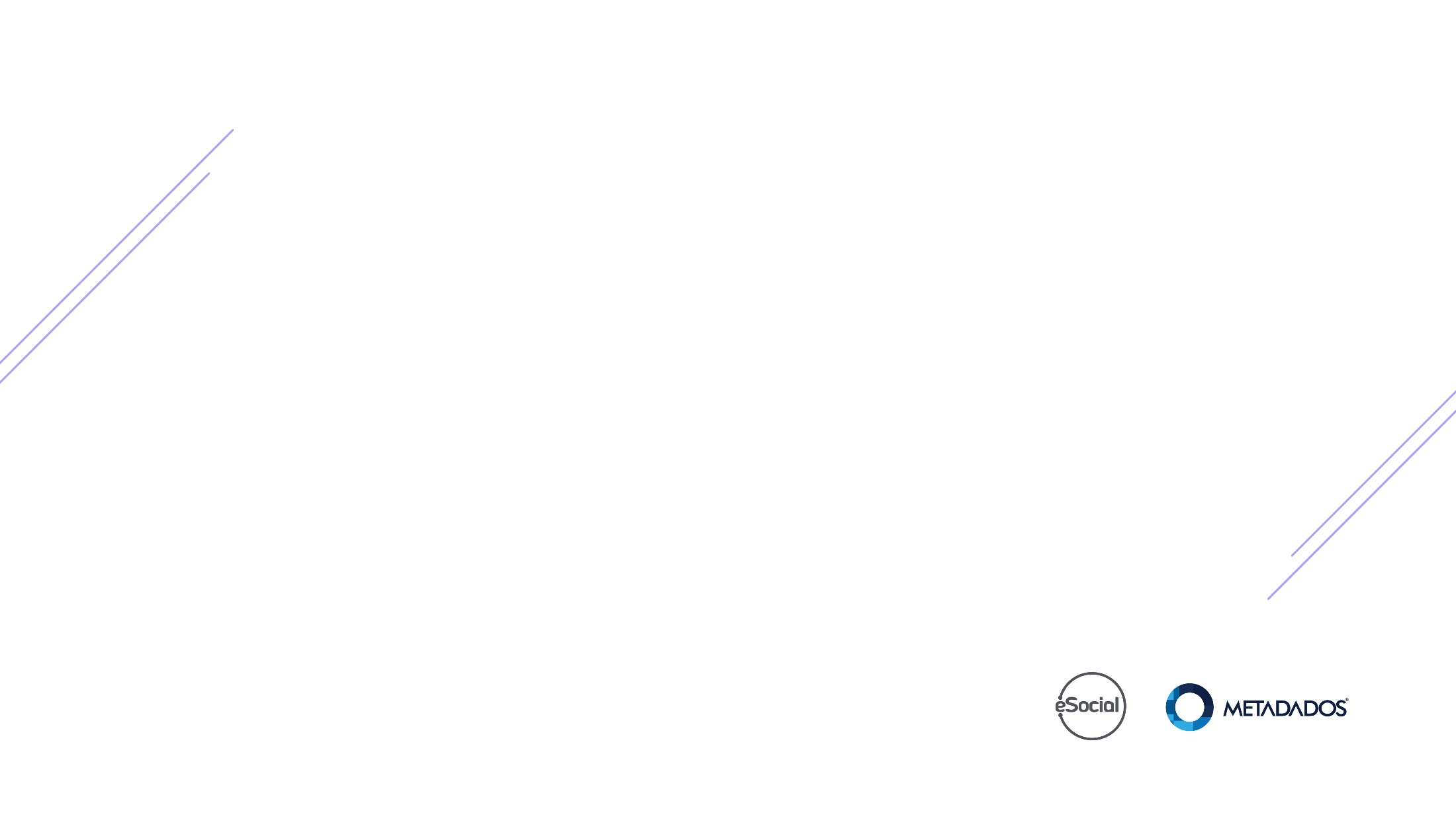 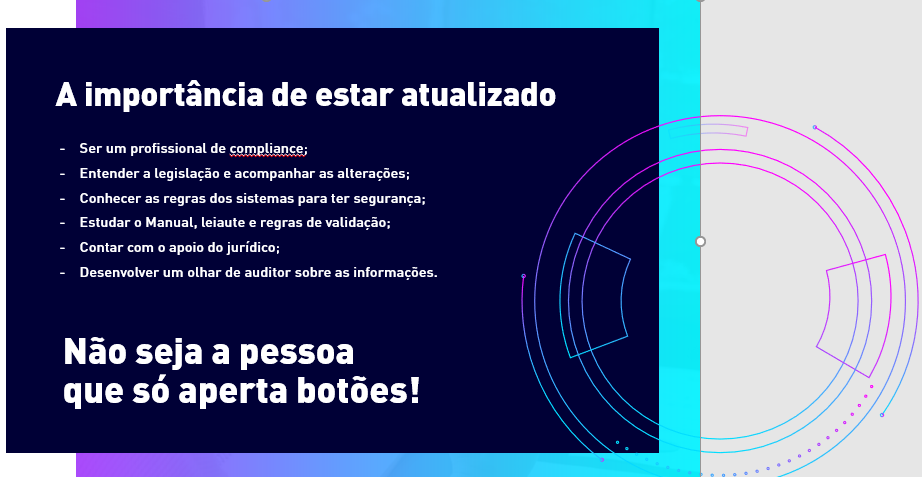 dia 17 o portal do eSocial vai estar fora na parte da manhã ...não adianta abrir chamado na Metadados
A informação que você transmite impacta na vida das pessoas e na saúde da empresa!